Обучение второму иностранному языку в Назарбаев Интеллектуальных школах
Кальменов самат
Центр образовательных программ
2018
Международный опыт
Доля жителей ЕС от 25 до 64 лет, владеющих 2 иностранными языками (средний показатель):

В 2011 году
21,3%

В 2016 году
23,5%
http://appsso.eurostat.ec.europa.eu/nui/submitViewTableAction.do
http://ec.europa.eu/eurostat/statistics-explained/index.php?title=Foreign_language_skills_statistics
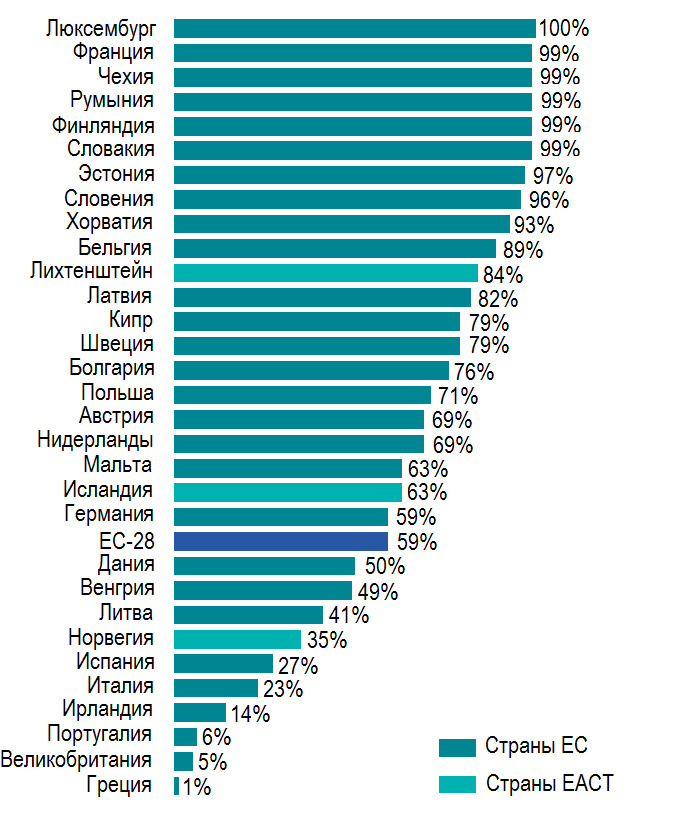 В 2015 году 58,8% (около 10 млн) учащихся младшей средней школы в ЕС изучали два и больше иностранных языков. Французский (33,8%) - второй популярный язык после английского (97,3%).
Изучение двух иностранных языков особенно популярно в младших классах средних школ Люксембурга (100%), Финляндии (98,4%), Италии (95,8%), Эстонии (95,4%) и Румынии (95,2%). Самые низкие показатели у Венгрии (6%) и Австрии (8,8%).
Почти все учащиеся старших классов Люксембурга, Франции, Чехии, Румынии, Финляндии и Словакии изучают два и более иностранных языков в рамках школьной программы.
Евростат, 2017. http://ec.europa.eu/eurostat/documents/2995521/7879483/3-23022017-AP-EN.pdf/80715559-72ba-4c19-b341-7ddb42dd61a6 
http://ec.europa.eu/eurostat/statistics-explained/images/3/3f/Foreign_language_learning_in_the_European_Union_%28Data_from_2015%29_final.png
Возрастные требования к изучению первого и второго иностранного языков
Норвегия (16)
Австрия (15)
Лихтенштейн (15)
Португалия (12)
Италия (11)
Люксембург (7)
Хорватия 
Испания
Болгария (15)
Чехия (15)
Литва (12)
Словакия (11)
Греция (10)
Румыния (10)
Германия
Возраст (второй иностранный язык)
Венгрия (14)
Латвия (12)
Словения (12)
Исландия (10)
Дания 
Турция
Финляндия (13)
Франция (13)
Польша (13)
Эстония (10)
Швеция
Кипр (12)
Мальта (11)
Великобритания
Бельгия (13)
Нидерланды
Обязательное изучение 1 иностранного языка
10
9
3
11
7
8
5
6
4
Обязательное изучение 2 иностранных языков
Возраст (первый иностранный язык)
http://www.pewresearch.org/fact-tank/2015/07/13/learning-a-foreign-language-a-must-in-europe-not-so-in-america/ft_15-07-13_foreignlanguage_histogram/
http://ec.europa.eu/eurostat/statistics-explained/index.php?title=Foreign_language_skills_statistics
Опыт Интеллектуальных школ
В 2015 году АОО утвержден План мероприятий на 2015 – 2018 годы по обучению и воспитанию учащихся Интеллектуальных школ,  имеющих экстраординарные способности, выявленные при конкурсном отборе
Пункт 4 Плана:
«Организация занятий с привлечением казахстанских специалистов по обучению французскому, немецкому и китайскому языкам и языковому погружению учащихся, поступающих в Университеты для расширения возможности обучения на бакалавриате в Германии, Франции, где высшее образование бесплатное, и в Китае на грантовой основе» (редакция от 27/03/2015)

«Организация   занятий с привлечением казахстанских и иностранных специалистов по обучению французскому, немецкому, корейскому, японскому и китайскому языкам и языковому погружению учащихся для расширения языковых знаний и компетенций» (редакция от 29/11/2017)
Динамика изучения второго иностранного языка в Интеллектуальных школах
1860 учащихся + Х
Всего
1904 учащихся
3317 учащихся
3007 учащихся
1904
Х
1706
1175
Начальная группа
1292
756
462
409
414
393
159
713
Продолжающая группа
Завершили обучение
1148
1076
711
53
363
2015-2016
2016-2017
2017-2018
2018-2019
234
Изучение второго иностранного языка в Интеллектуальных школах на 2018-2019 уч.год
626
Количество учащихся
321
ИТОГО: 
продолжили обучение в 2016-2017 уч г.– 756 уч.,
5,6% от общего количества (13499 уч.)

 В 2018-2019 уч.г. переходят 1860 уч,
13.2% от общего количества (14048 уч.)

Доля учащихся, продолжающих обучение после первого года изучения, увеличилась на 7,6%, т.е.  1104 учащихся
2018-2019 уч.г.
2016-2017 уч.г.
438
186
2018-2019 уч.г.
2016-2017 уч.г.
624
2016-2017 уч.г.
2018-2019 уч.г.
249
2018-2019 уч.г.
144
28
2018-2019 уч.г.
Цели
развитие полиязычной личности и повышение конкурентоспособности выпускников Интеллектуальных школ
формирование дружелюбного и толерантного отношения к ценностям других культур
формирование и совершенствование иноязычной коммуникативной компетенции
развитие когнитивного резерва и общего интеллекта 
достижение уровня владения иностранными языками, необходимыми для поступления в зарубежные ВУЗы, в том числе в рамках стипендиальных программ и грантов
8
Предлагаемая модель изучения второго иностранного языка (ИЯ)
Обязательное изучение второго ИЯ с 10 по 12 классы;*
Учебная нагрузка: 3 часа в неделю => 102 часа в год;
Ожидаемый уровень по завершении 12 класса на стандартном уровне (10-12 классы)  – А2+/В1;
Достижение высокого языкового уровня за счет элективных и каникулярных курсов (7-12 классы) – В2;
Возможность формирования групп 1) по уровням владения языком на основе входного теста или 2) путем объединения учащихся из разных параллелей в зависимости от выбранного языка. Учащиеся из разных параллелей, казахских и русских классов могут изучать второй иностранный язык в одной группе;
Школы могут выбирать второй иностранный язык и формировать группу при наличии не менее 12 учащихся. При наполняемости группы 16 и более учащихся, классы делятся на подгруппы;
В конце каждой четверти и учебного года выставляется «зачет» («незачет»).
* Предлагаемая модель изучения второго ИЯ внедряется с 2018/19 учебного года для учащихся 10-х классов и будет принять поэтапный план перехода на новый ТУП.
3-летний пилотный проект по обязательному изучению второго иностранного языка
2018 – 2021 года
ТУП на 2018-2019гг.
Ожидаемые результаты
На достижение уровней по различным языкам требуется разное время.
 
Для достижения одного языкового уровня в среднем потребуется от 100 до 200 контактных часов, что соответствует предположениям CEFR.
Требуемый уровень владение языком для поступления в вузы
* Рейтинг университетов по техническим/инженерным специальностям в разрезе страны по версии The Times Higher Education World University Rankings 2016-2017
Организации-партнеры
Посольство Франции в РК
Французский Альянс
Функционирует в гг. Астана, Алматы, Караганды, Костанай, Усть-Каменогорск и Шымкент.
Институт Конфуция
Посольство выделило 6 гранта для выпускников школ РК для обучения в classes prépas (Подготовительные школы) в CIV. Сумма гранта 6 052 Евро.
Функционирует при университетах в гг. Астана, Алматы, Караганды, Актобе
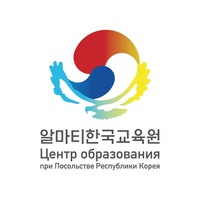 Центр Просвещения
Центр может обеспечить УМК на безвозмездной основе
Методическая поддержка и УМК;
Курсы повышения квалификации учителей;
Возможность обеспечения кадрами (международные и локальные);
Сертифицированные международные экзамены.
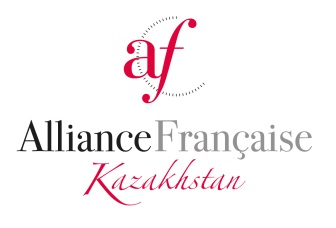 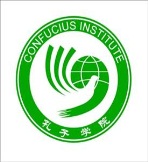 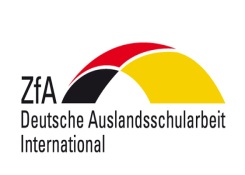 ZfA Kasachstan, Германия
Возможность стать сертифицированной школой DSD, бесплатные методические пособия и экзамены.
Казахстанско-японский центр развития человеческих ресурсов
Офис только в г.Алматы при Университете Нархоз
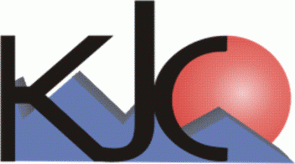 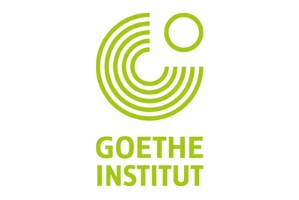 Гете Институт 
Языковые центры в гг.Астана, Караганда, Кoстанай и Павлодар
Спасибо за внимание!